Geoid18
GPS on Bench Marks
Tools and Resources
John Hunter
CO State Geomatics Coordinator 
John.Hunter@denverwater.org
303.634.3519
Pam Fromhertz
Rocky Mountain Regional Advisor
Pamela.Fromhertz@noaa.gov
240-988-6363
CoCoordinator@plsc.net
PLSC Western Chapter Seminar
May 3, 2019
geodesy.noaa.gov
GPS on Bench Marks
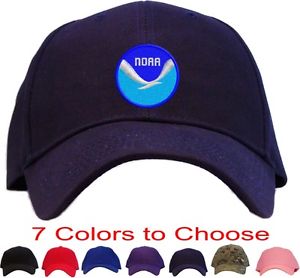 Phase I
Geoid 18
You helped with the final hybrid Geoid Model


All About heights
How important will heights/elevation be in the future?

Phase II
Transformation Tools
Help needed with the transformation tools to the new systems over the next couple of years
Thank you
Winners
Heights – why so important?
H = Orthometric Height  (leveling)
H  = h - N
h = Ellipsoidal Height (GPS)
N = Geoid Height (model)
h (NAD83)
TOPOGRAPHIC 
SURFACE
(NAVD88) H
N
Geoid Height 
  (GEOID12B)
Geoid
Ellipsoid
Ellipsoid, Geoid, and Orthometric Heights
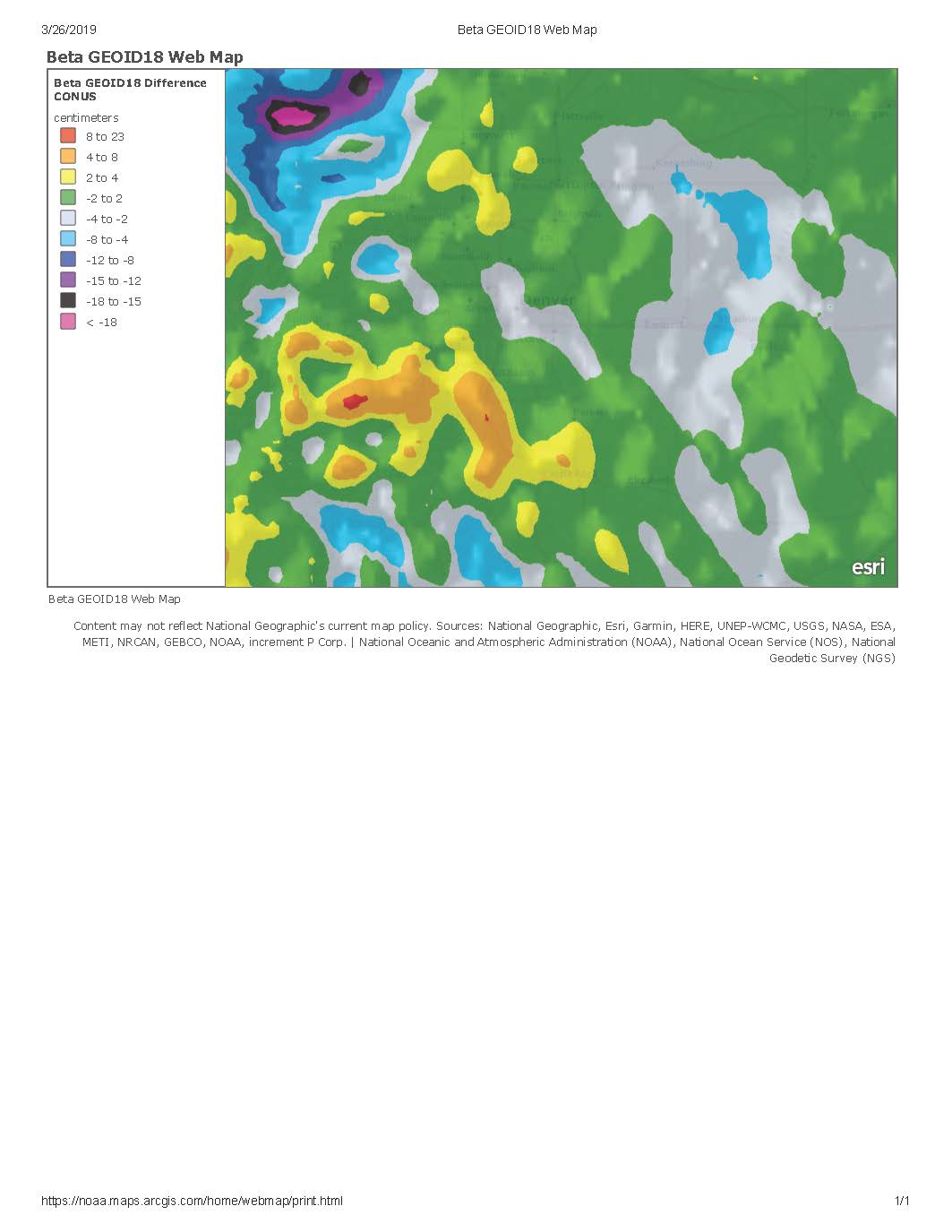 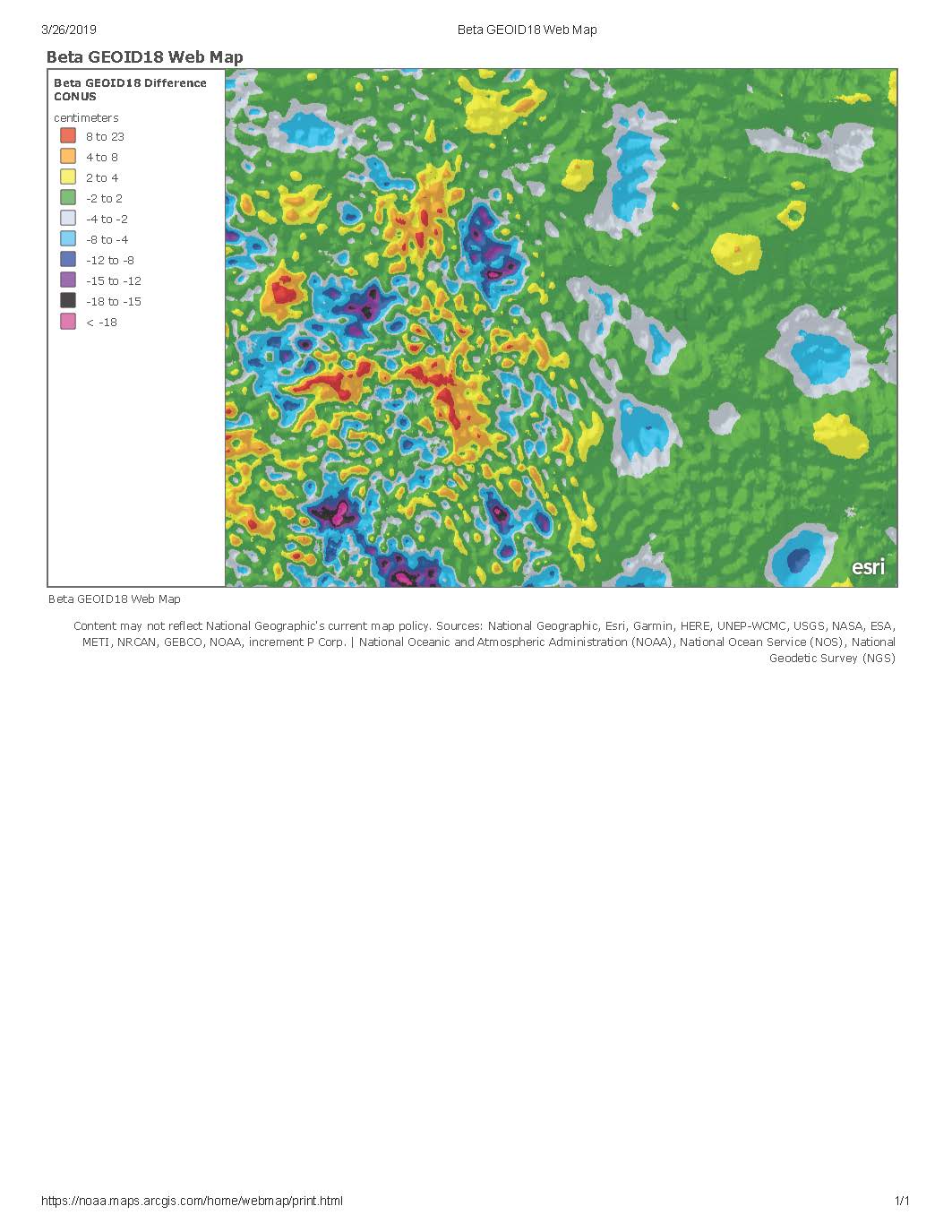 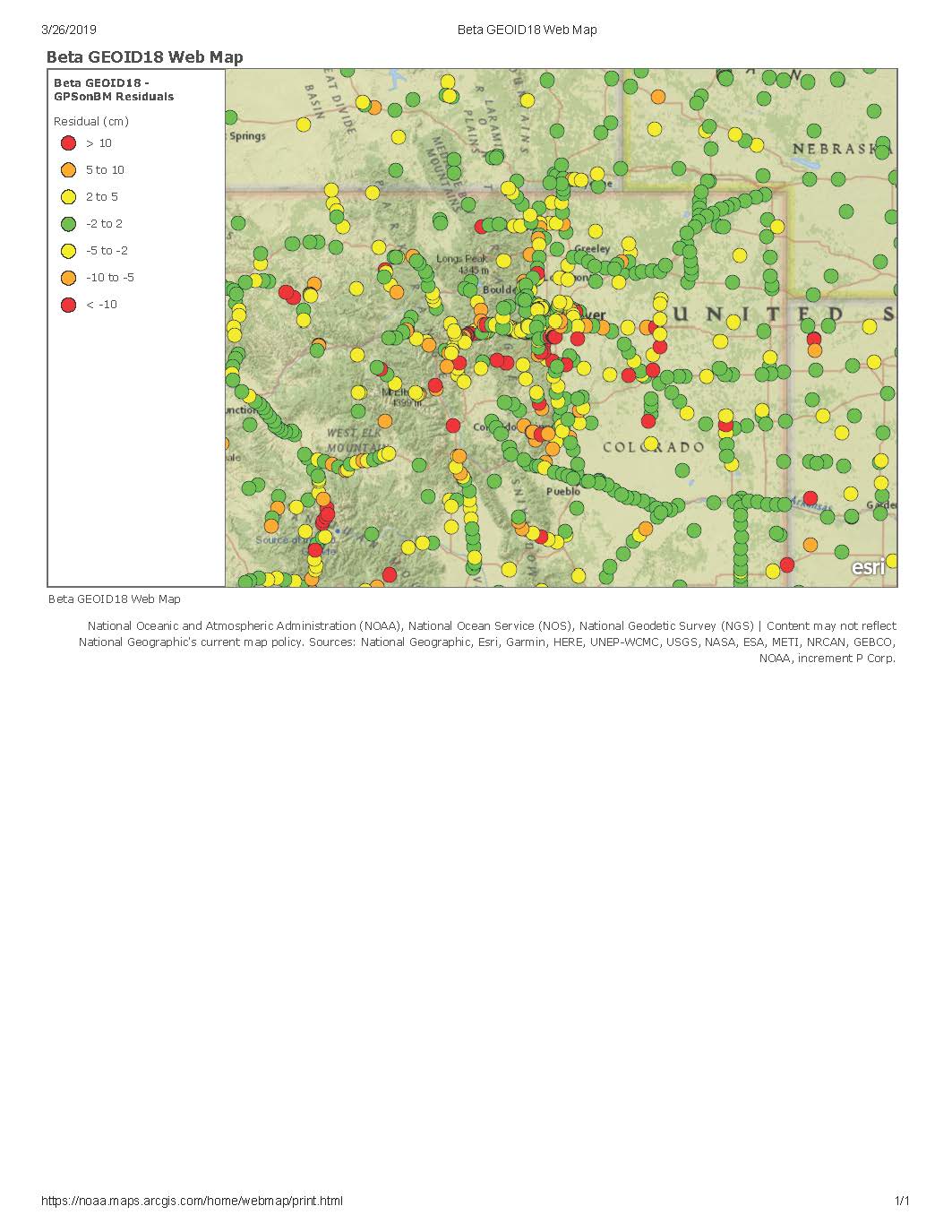 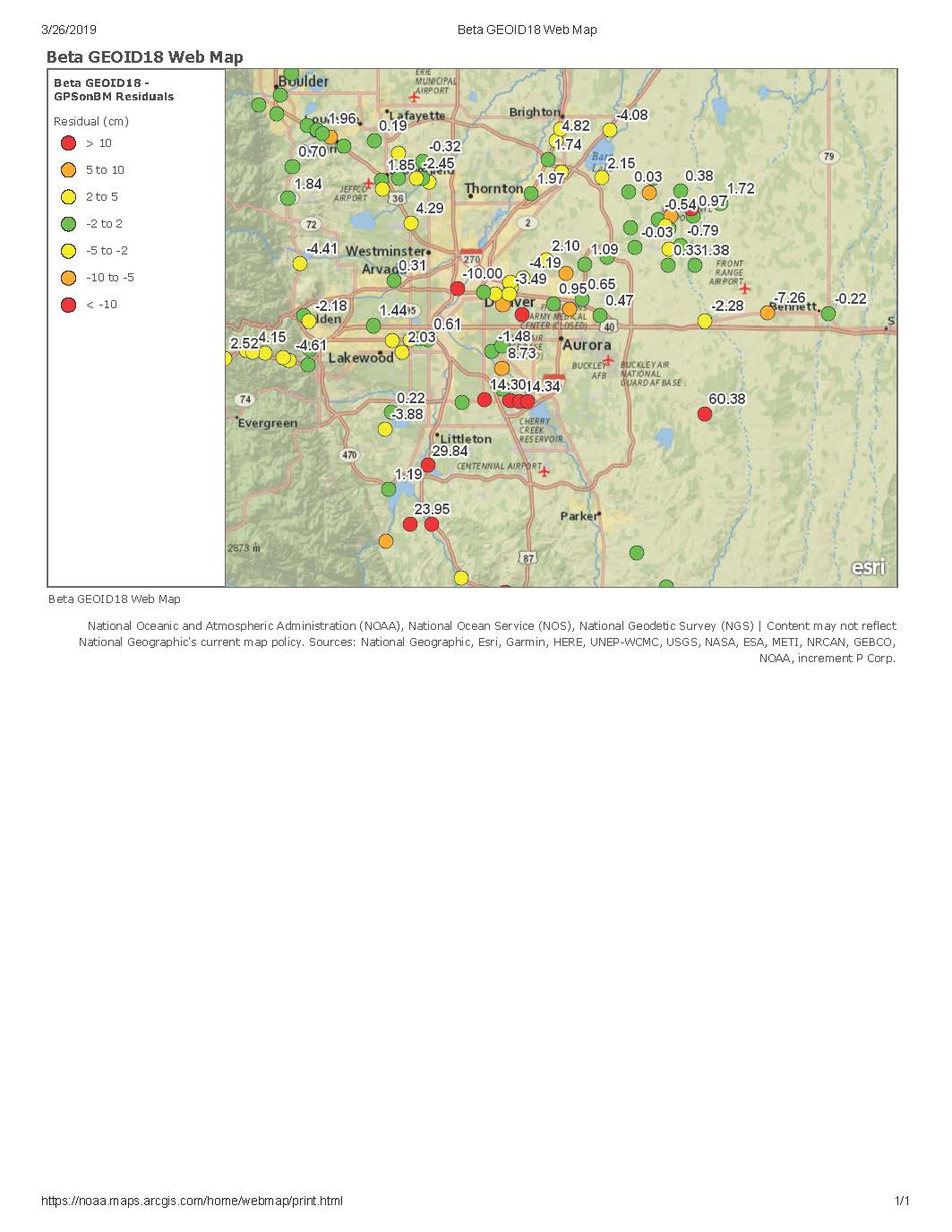 Next Steps
Phase II
New priority stations for Transformation tool
Many more stations (from 30 km to 10 km spacing)
Design a more localized approach
Provide incentive
Utilize interns (request positions)
NGS is exploring use of RTK
CrowdsourcingGPS on Bench Marks
Find Bench Marks (priority and others)
Use our priority BM/tracking map
Use NGS Data Explorer
Use DS-World
Provide a recovery note
Use DS-World (or new NGS beta app)
Provide updated descriptions, 
     Coordinates, photos (use DS-World)
Collect GPS data
Share through OPUS
Create OPUS Data Sheet
GIS Community 
can assist here
Requires Survey Grade 
GPS data and 
min. of 4 hrs of data
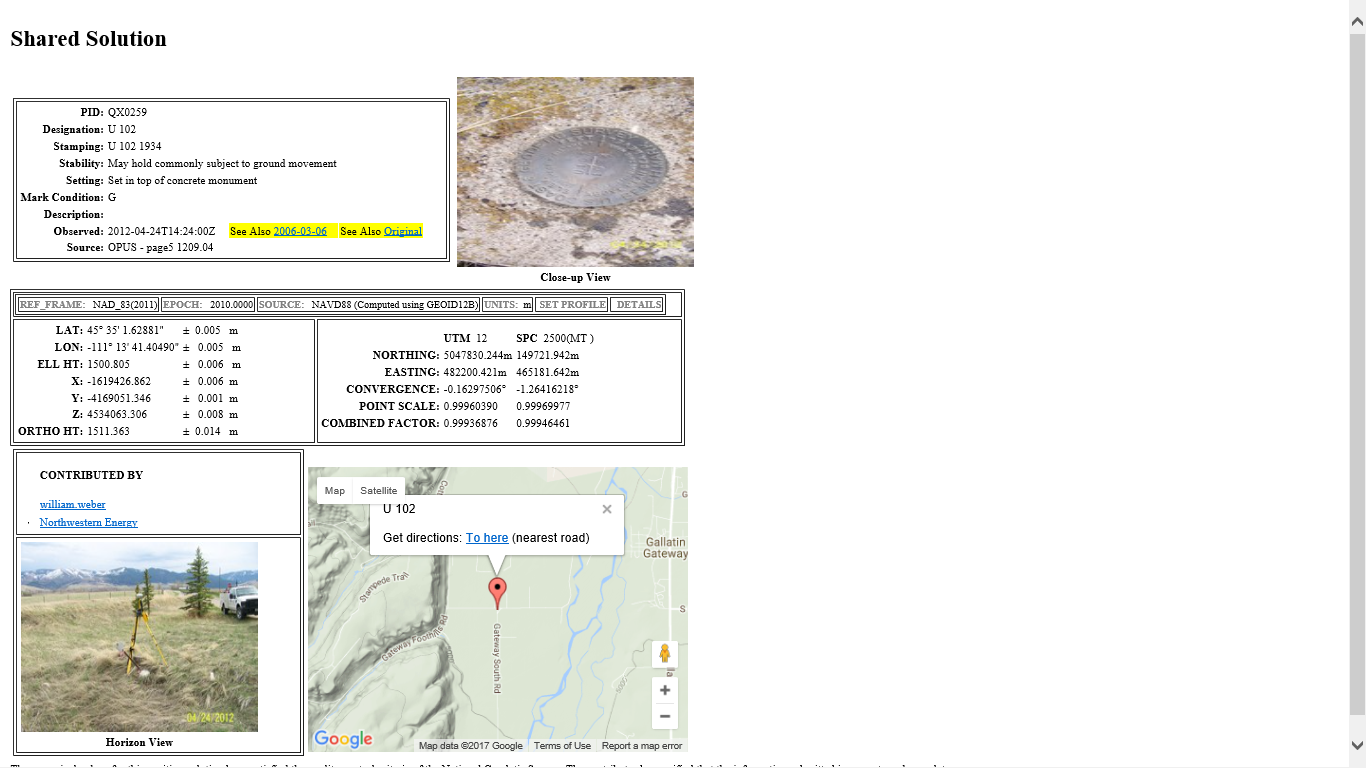 OPUS Share Data Sheet
Mark Recovery Form
Partial Sample
NGS GPS on BM Training Material
NGS Video Library
GPS on Bench Marks Webpages
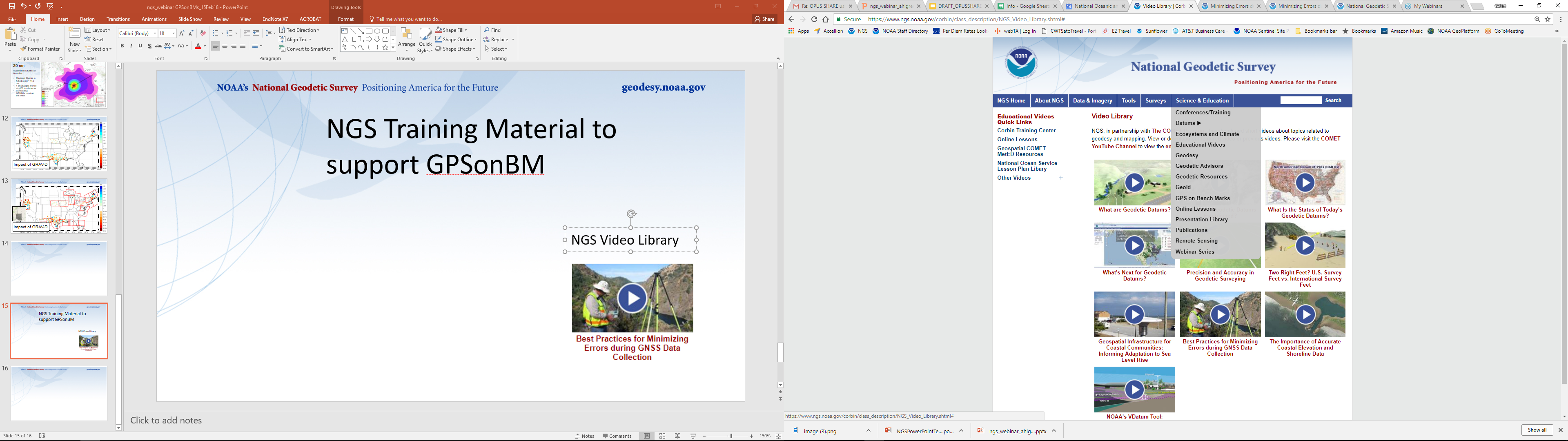 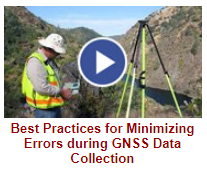 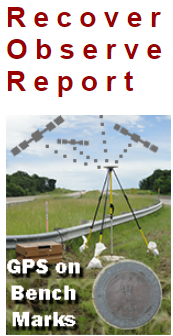 NGS Online Lessons
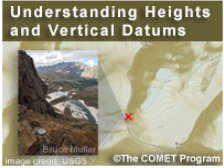 Rocky Mountain Region Map and Volunteer Sign up
Signup sheet: 
https://survey123.arcgis.com/share/130be382350e4a38a71de3b2e4d92a98 (Must cut and paste)

Status Map: 
https://www.arcgis.com/apps/webappviewer/index.html?id=0829616b6ec740b7a0bfbf057188e865

NGS Map: 
https://geodesy.noaa.gov/GPSonBM/index.shtml
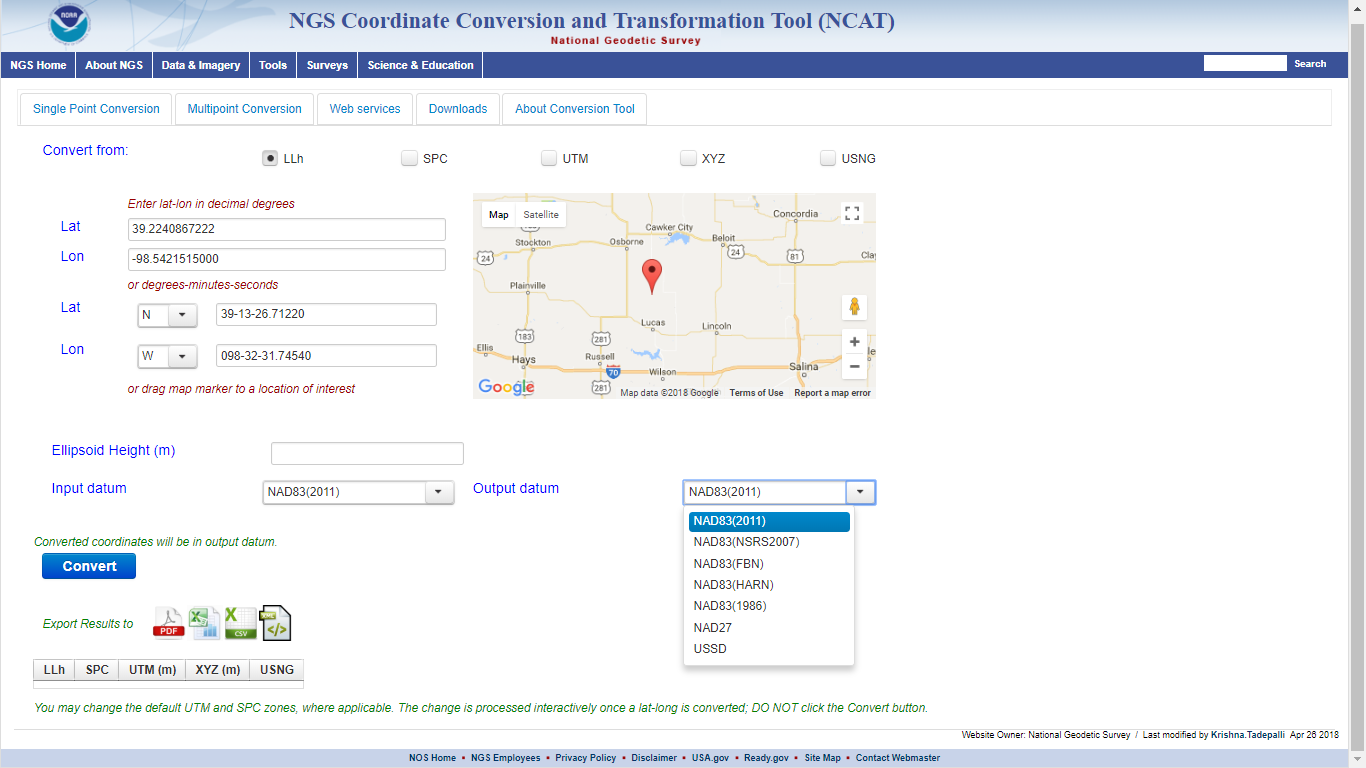 NCATNGS Coordinate Conversion and Transformation Tool
geodesy.noaa.gov
[Speaker Notes: We also have a new tool available to convert between various coordinate systems using various projects.]
Resourcesgeodesy.noaa.gov
Webinars
SPCS2022, GPS on BM, …
Subscriptions Services
NGS news, webinars, training, GPS on BMs
Geospatial Summit
Register now – in person, webinars, recordings
May 6-7, outside DC
Training, Presentations (library)
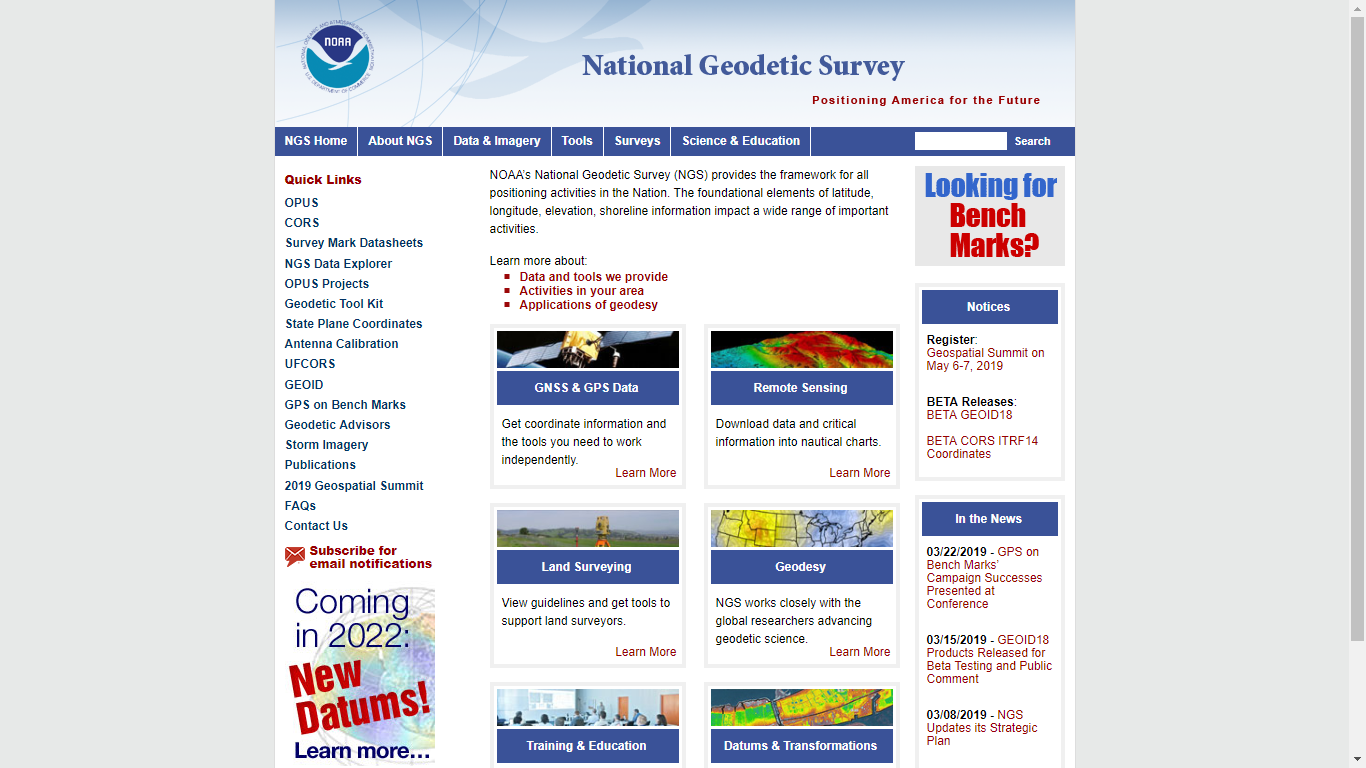 geodesy.noaa.gov
NOAA’s National Geodetic Survey
Thank you
Pam Fromhertz
Rocky Mountain Regional Advisor
Pamela.Fromhertz@noaa.gov
240-988-6363
Geodesy.noaa.gov
John Hunter
CO State Geomatics Coordinator
CoCoordinator@plsc.net
John.Hunter@denverwater.org
303.634.3519